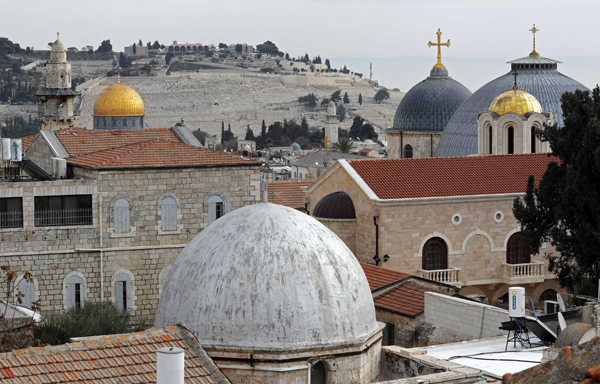 حالة الأملاك الوقفية المسيحية (احصائيات وأرقام – المستغل والفراغ)
سايمون أزازيان
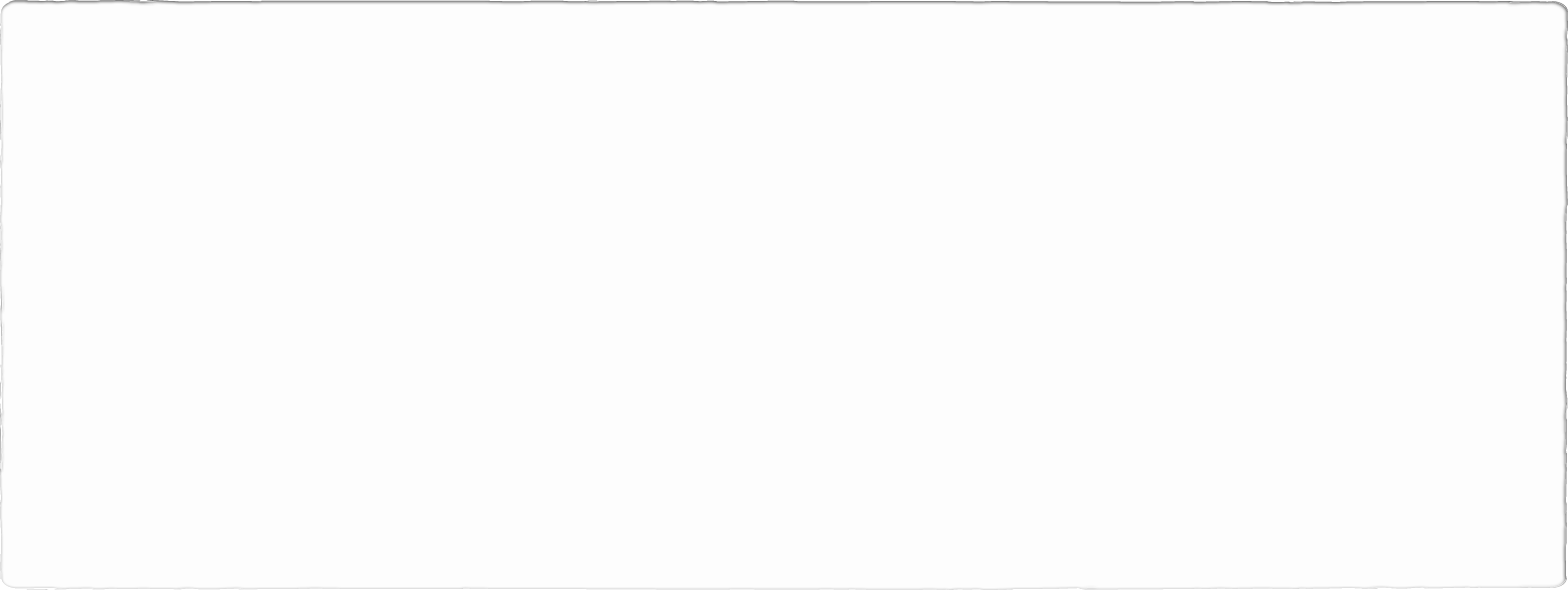 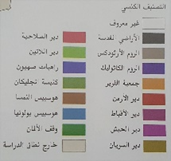 خريطة توضح الأوقاف التابعة للكنائس في البلدة القديمة في القدس
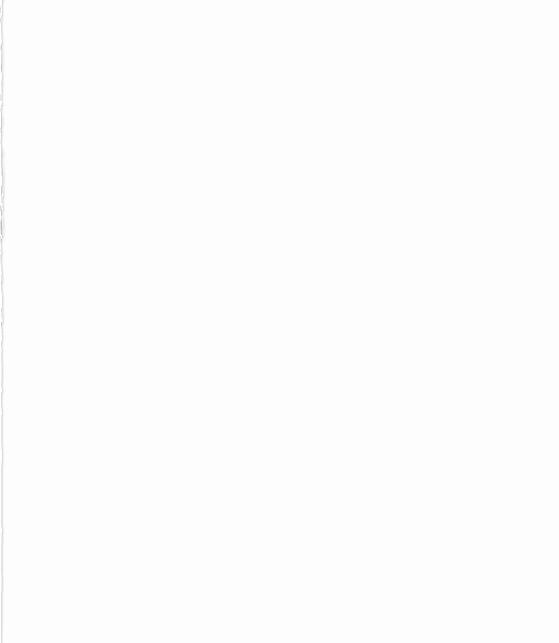 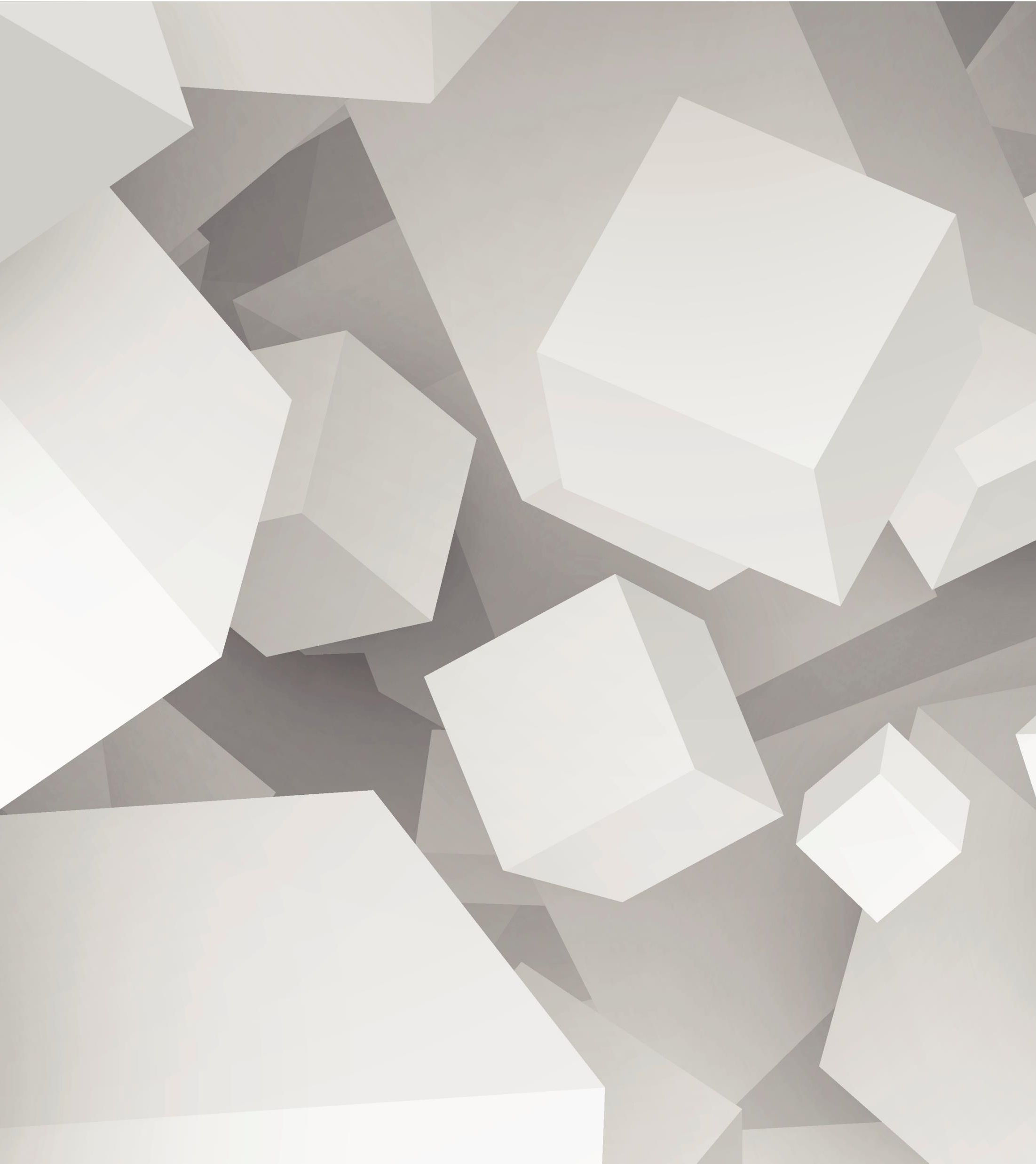 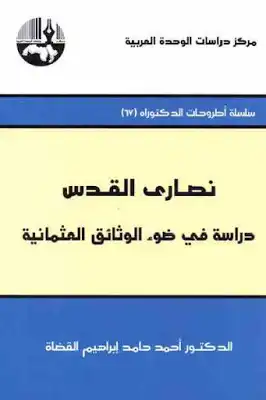 التشابه بين الأوقاف الإسلامية والمسيحية
أولا: تجاري (76% من الإسلامي، و 62% من المسيحي)
ثانيا: السكن (10% من الإسلامي، و 30% من المسيحي)
ثالثا: من ناحية المساحة (40% إسلامي، و 38% مسيحي)
نسبة الأوقاف الخيرية المخصصة للتعليم قليلة جدا وتشكل:
11% فقط من اجمالي الأوقاف الإسلامية 
 4,7% من الأوقاف الكنيسة
حيث أن 75 % منها هو من الطوائف الدينية الكاثوليكية (اللاتين)
 9.2% منها هو أرثوذكسي
7.9% منها من الطوائف البروتستانتية 
7.9% من مختلفة وباقي الطوائف
76 نظامًا دينيًا مسيحيًا موجودًا ويخدم في الأرض المقدسة
32.9% من المواقع يتبع أوقاف الروم الأرثوذكس 
23.9% من المواقع يتبع للاتين 
و13.4% من المواقع يتبع للأرمن الأرثوذكس
بينما تنتمي بقية المواقع إلى طوائف مسيحية مختلفة
يوجد 67 موقعًا دينيًا مسيحيًا في البلدة القديمة في القدسينتمي كل موقع من هذه المواقع إلى طوائف دينية مسيحية مختلفة
اين يسكن المسيحيون
الممتلكات السكنية المسيحية المملوكة للوقف
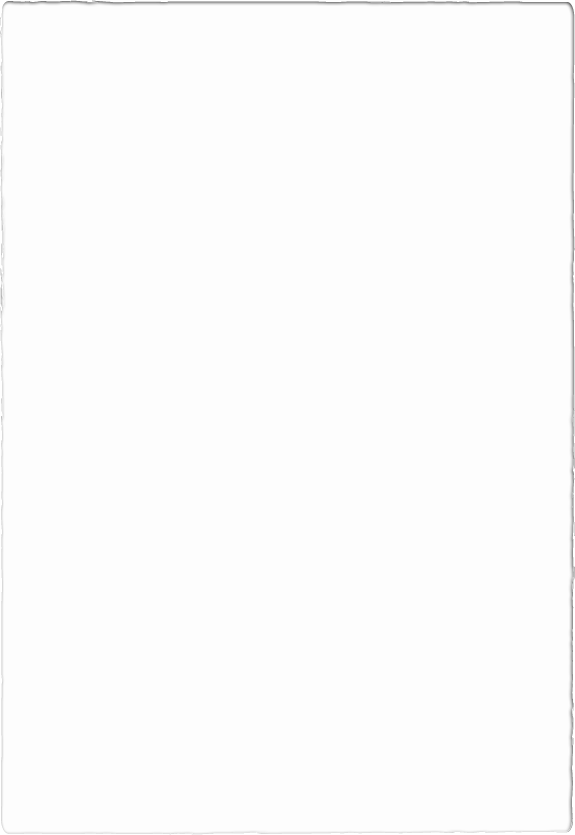 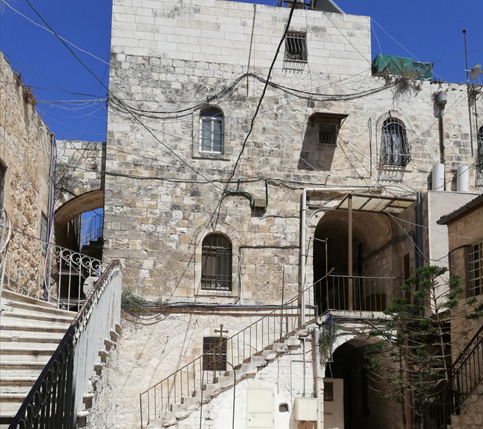 مجمعات الأديرة السكنية
عدد المجمعات السكنية التابعة للأديرة 14 مجمعاً سكنياً
تحتوي على حوالي 266 وحدة سكنية تمثل حوالي 29.2% من مجموع الوحدات السكنية المسيحية في البلدة القديمة في القدس 
هناك حوالي 22.4% من الوحدات السكنية تابعة إلى كنيسة الروم الأرثوذكس
4.9% من الوحدات السكنية تابعة إلى كنيسة الأرمن الأرثوذكس
0.8% من الوحدات السكنية تابعة إلى الكنيسة السريانية الأرثوذكسية
1.1% إلى كنيسة الأرمن الكاثوليك
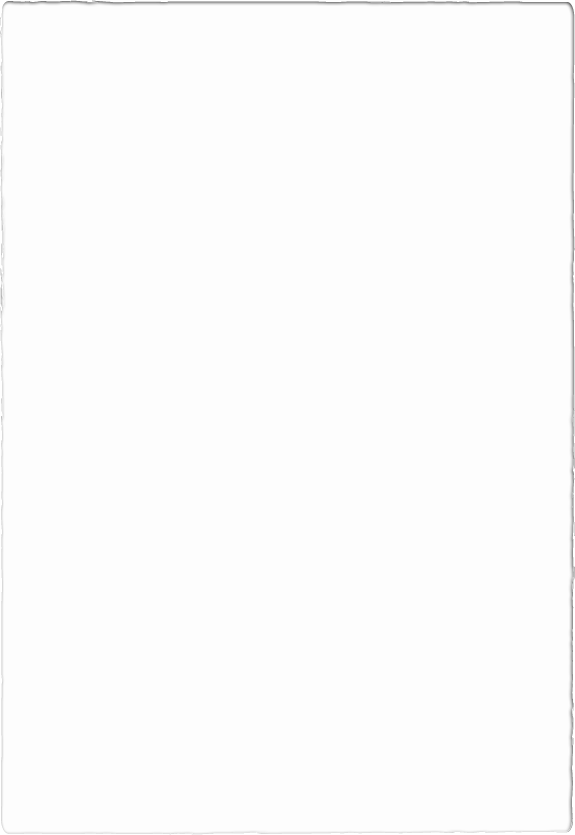 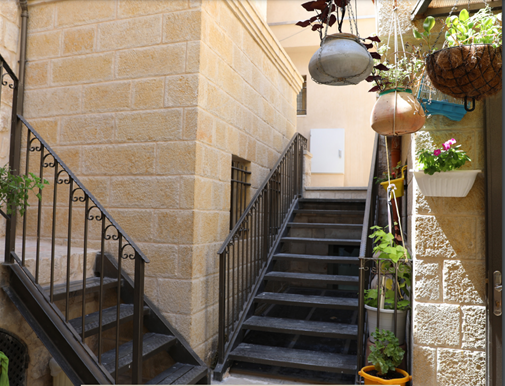 المجمعات السكنية والمنازل المسيحية
حوالي 204 وحدة تمثل 22.4% من مجموع الوحدات السكنية المسيحية في البلدة القديمة
 من بين 204 وحدة، ينتمي 22% إلى حراسة الأراضي المقدسة الفرنسيسكان و0.4% ينتمون إلى طوائف أخرى
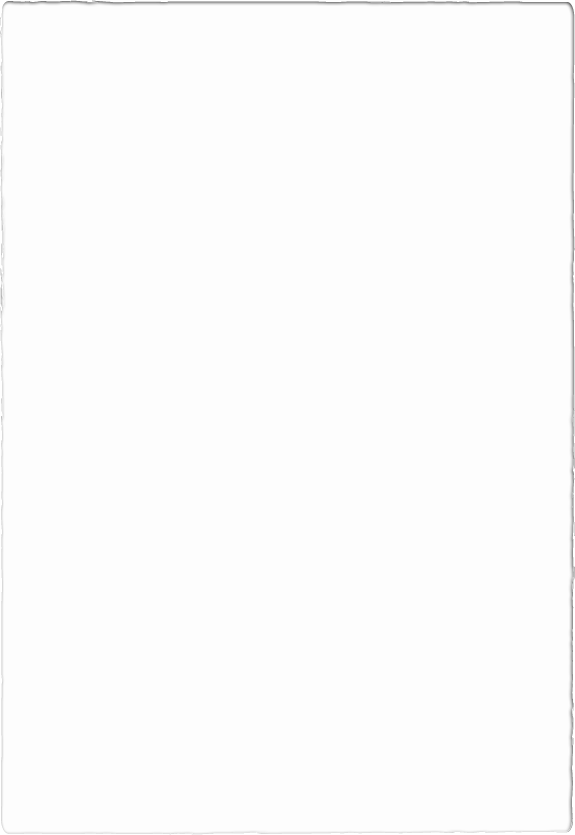 المباني والمنازل (الاحواش):
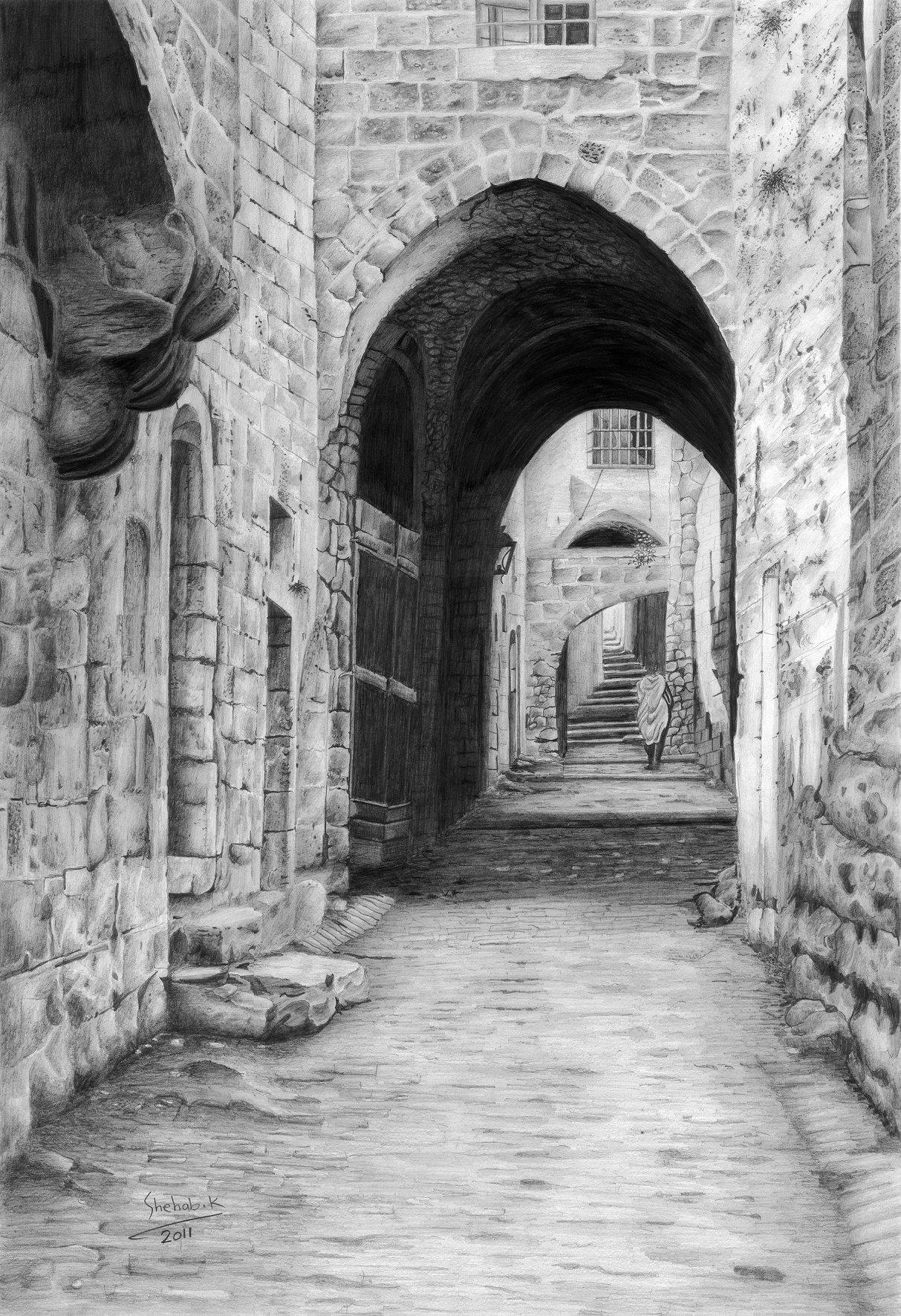 العدد الإجمالي للوحدات السكنية في هذه الفئة حوالي 441 وحدة تمثل 48.4% من إجمالي الوحدات السكنية المسيحية في البلدة القديمة في القدس. 
26.6% ينتمون إلى حراسة الأرض المقدسة الفرنسيسكان
10.9% ينتمون إلى الكنيسة الأرثوذكسية الأرمني
9.5% إلى الروم الأرثوذكس
0.7% ينتمون إلى الكنيسة القبطية الأرثوذكسية
0.8% ينتمون إلى الكنيسة السريانية الأرثوذكسية
عقارات تجارية (محلات) مملوكة للمسيحيين في البلدة القديمة في القدس
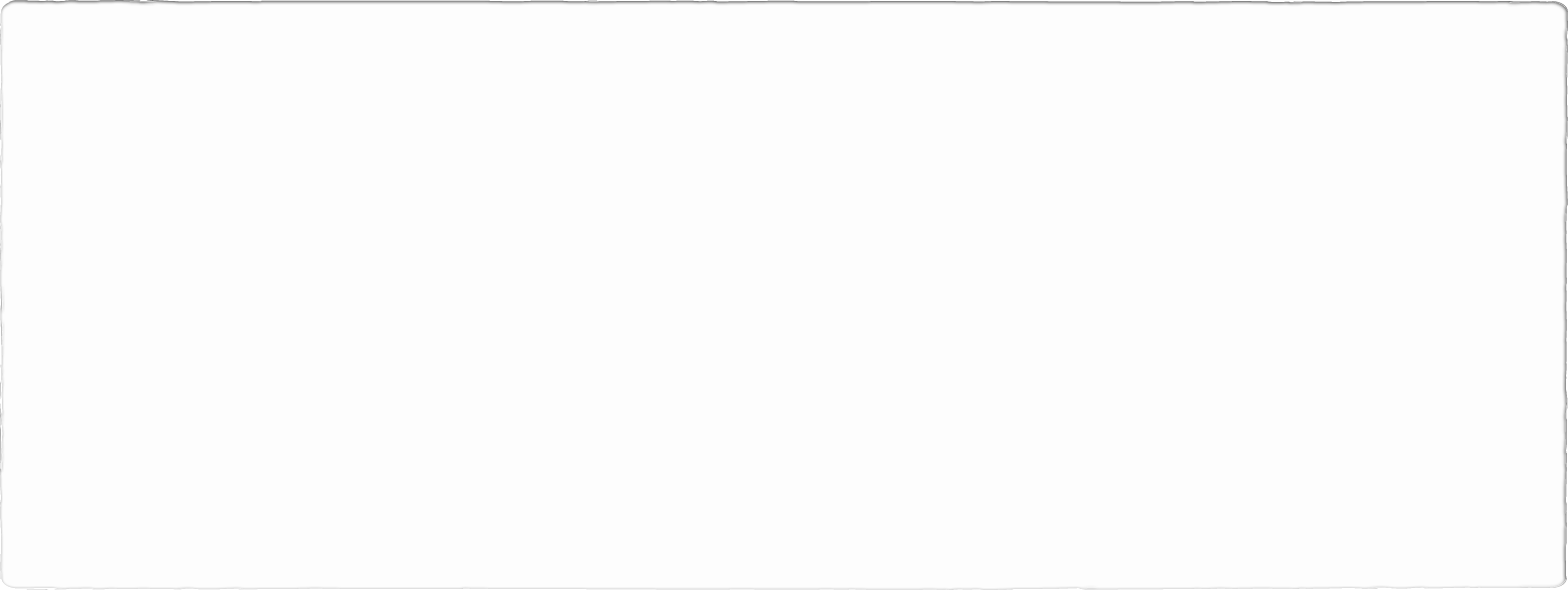